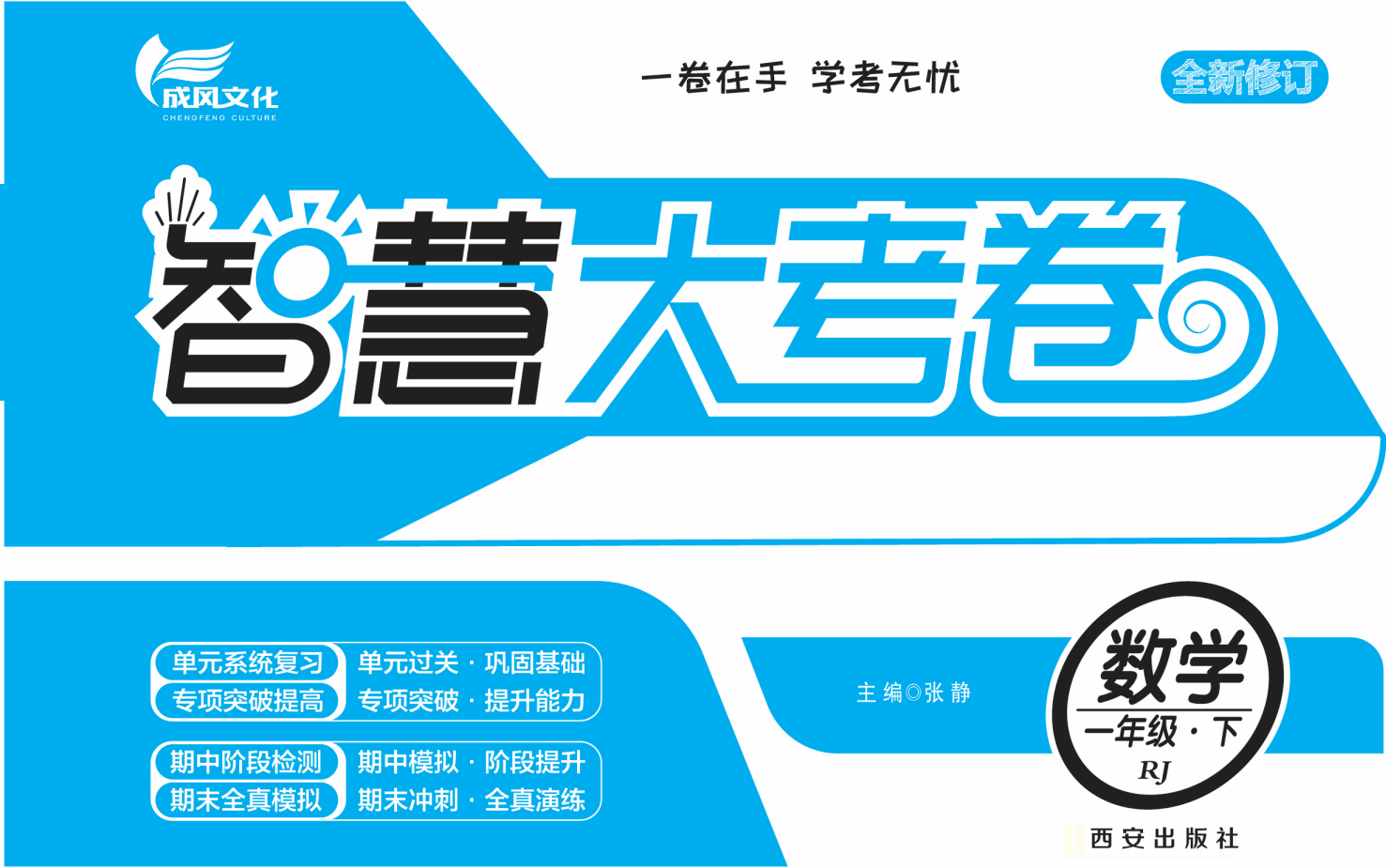 大考卷  1人数下大考卷教用
第一单元测试卷
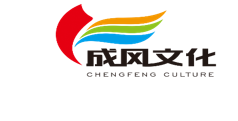 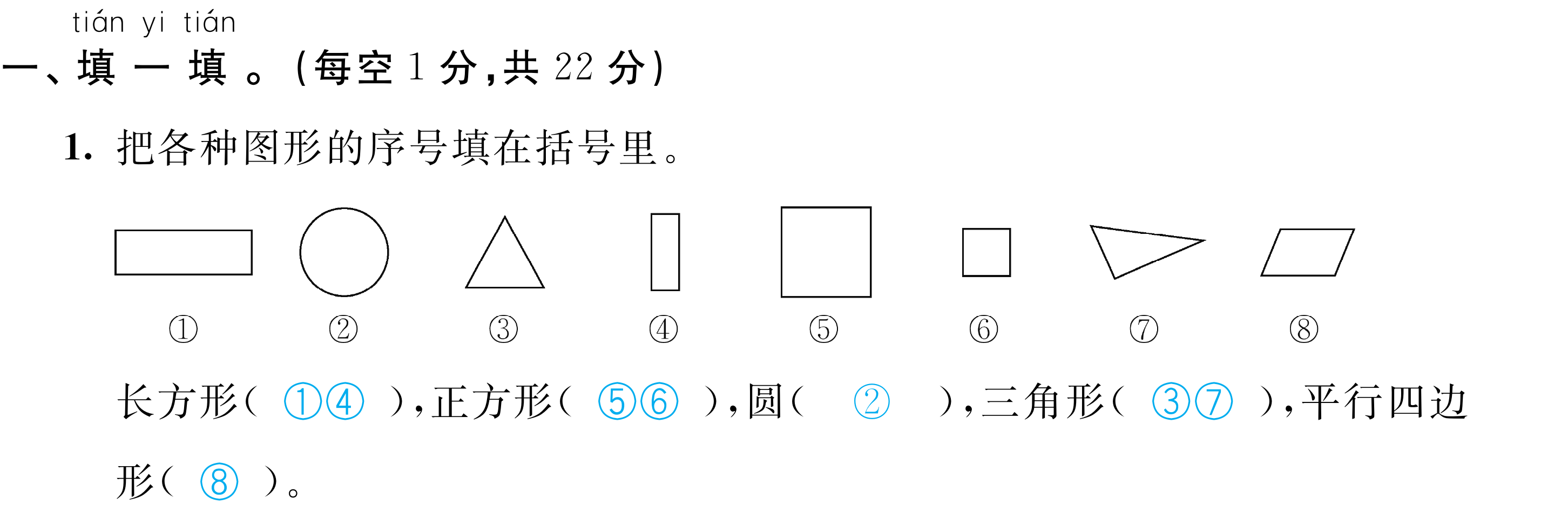 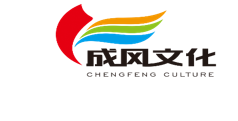 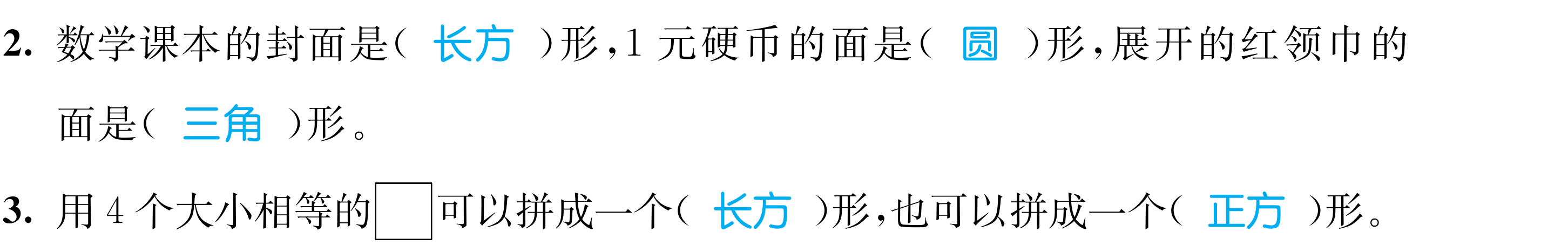 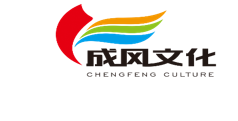 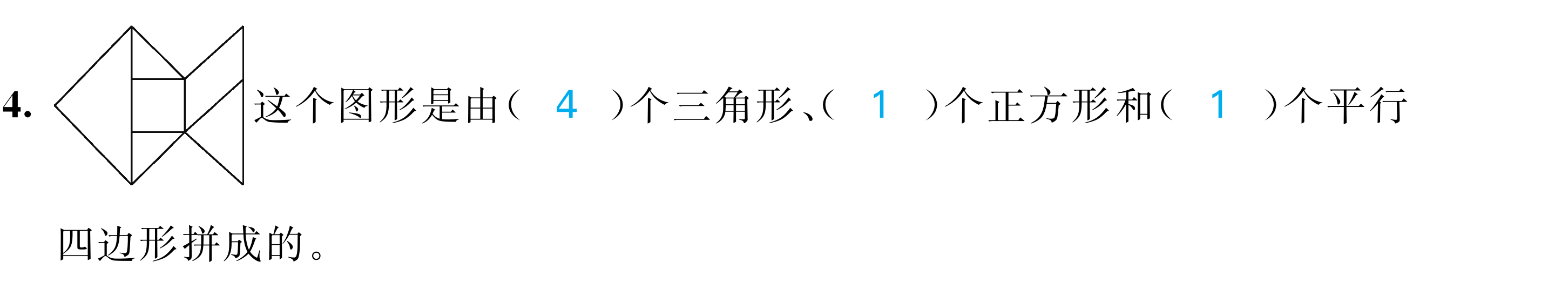 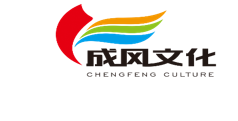 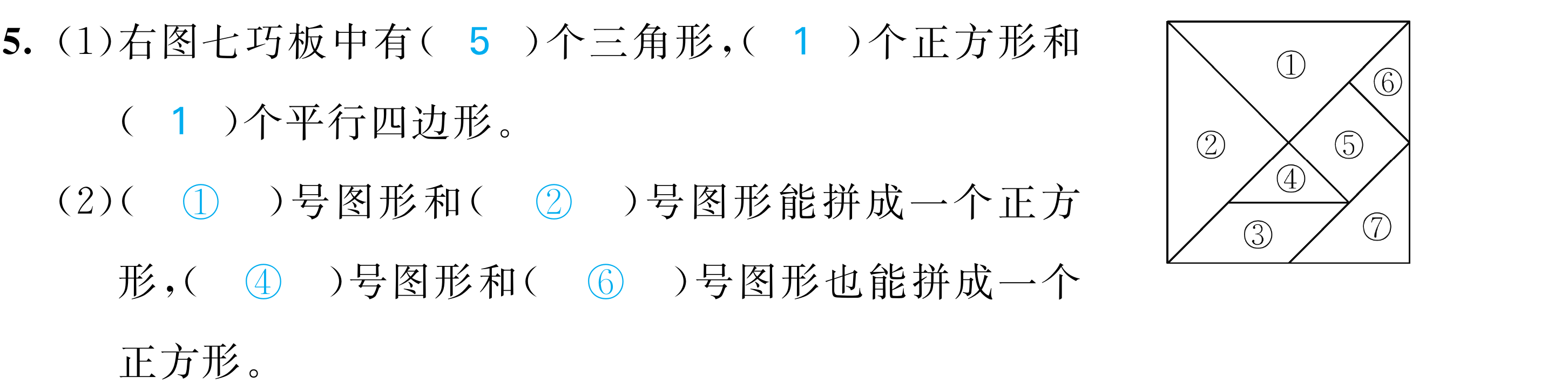 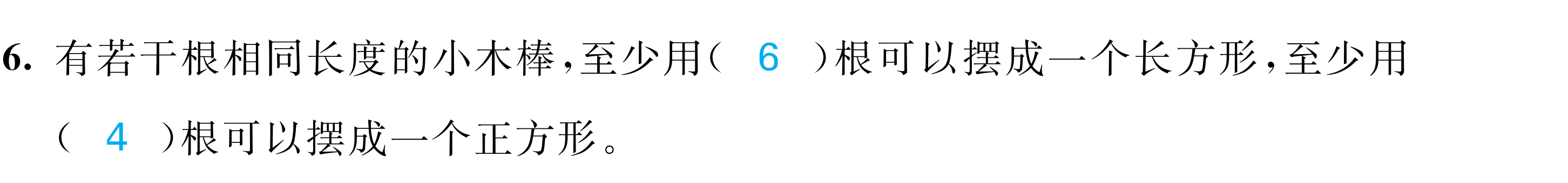 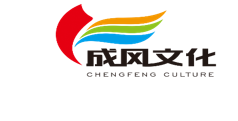 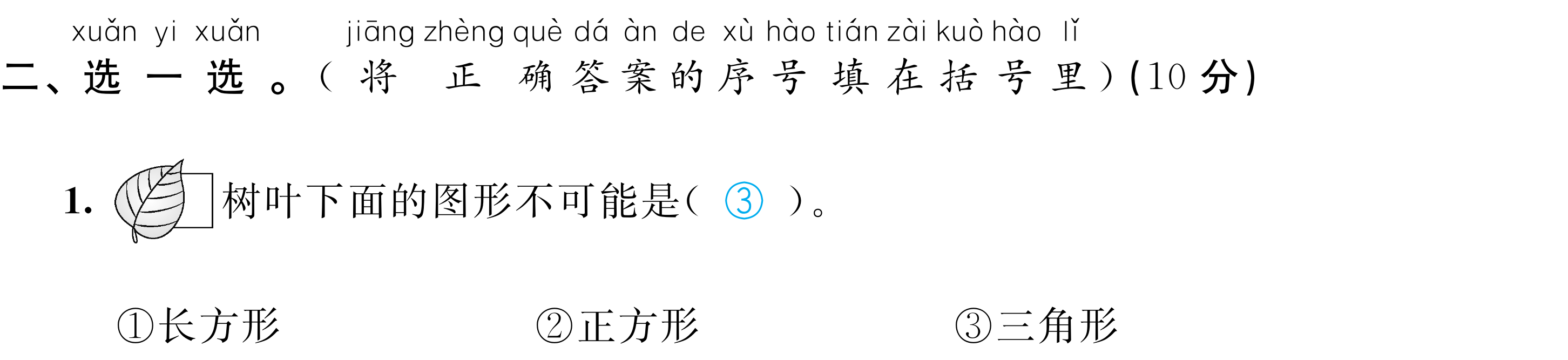 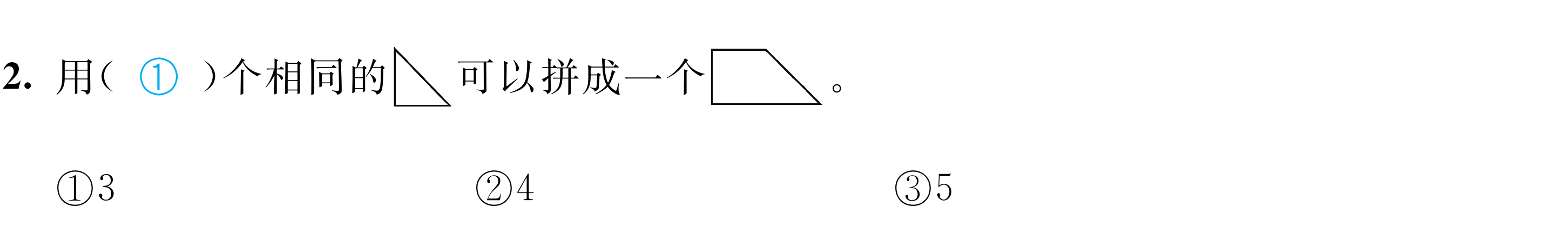 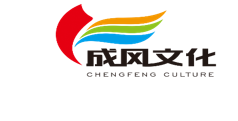 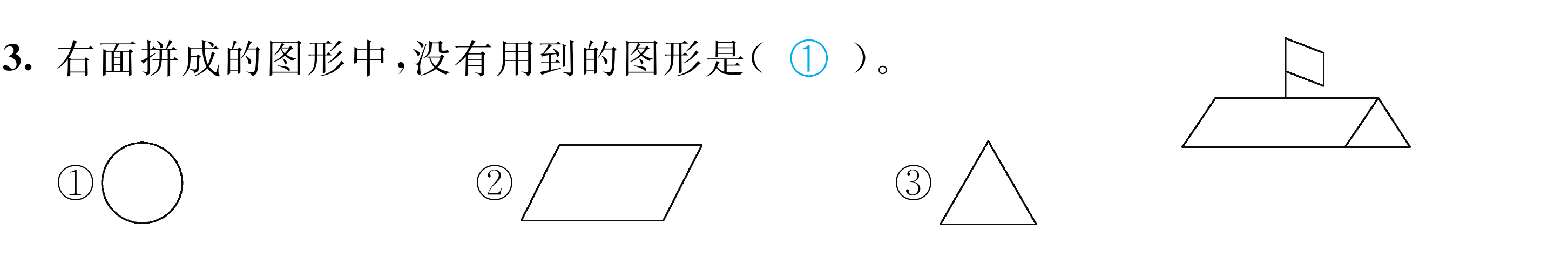 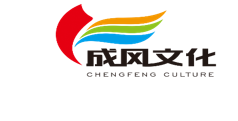 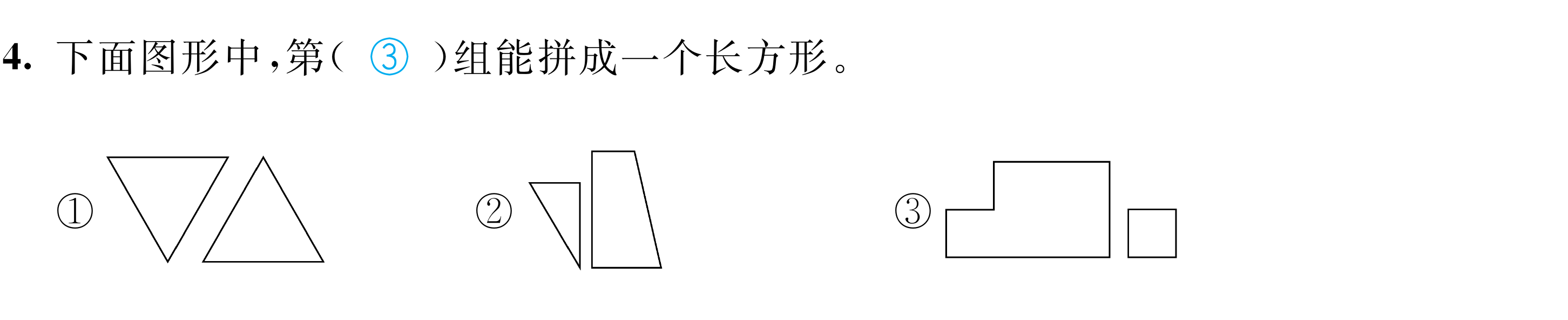 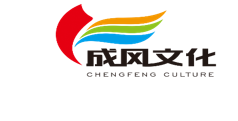 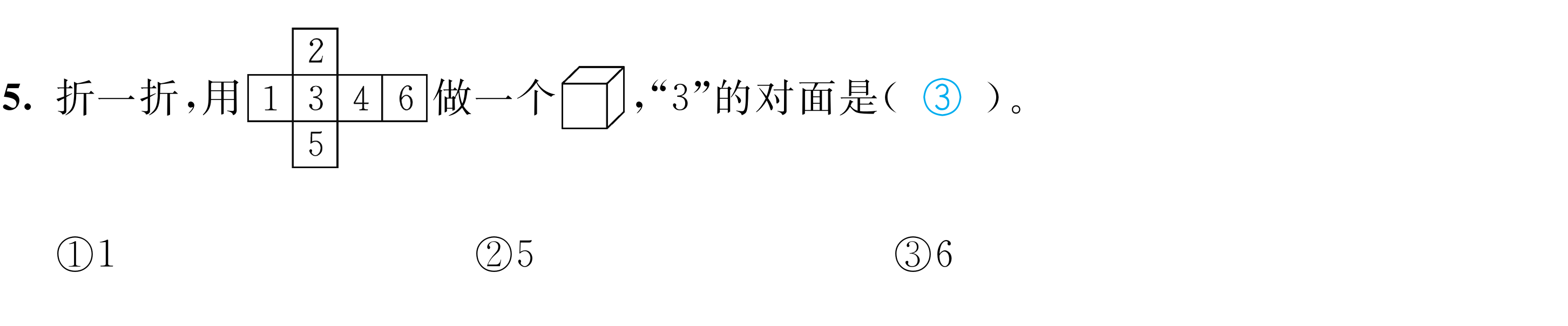 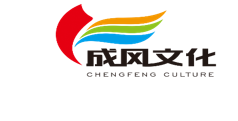 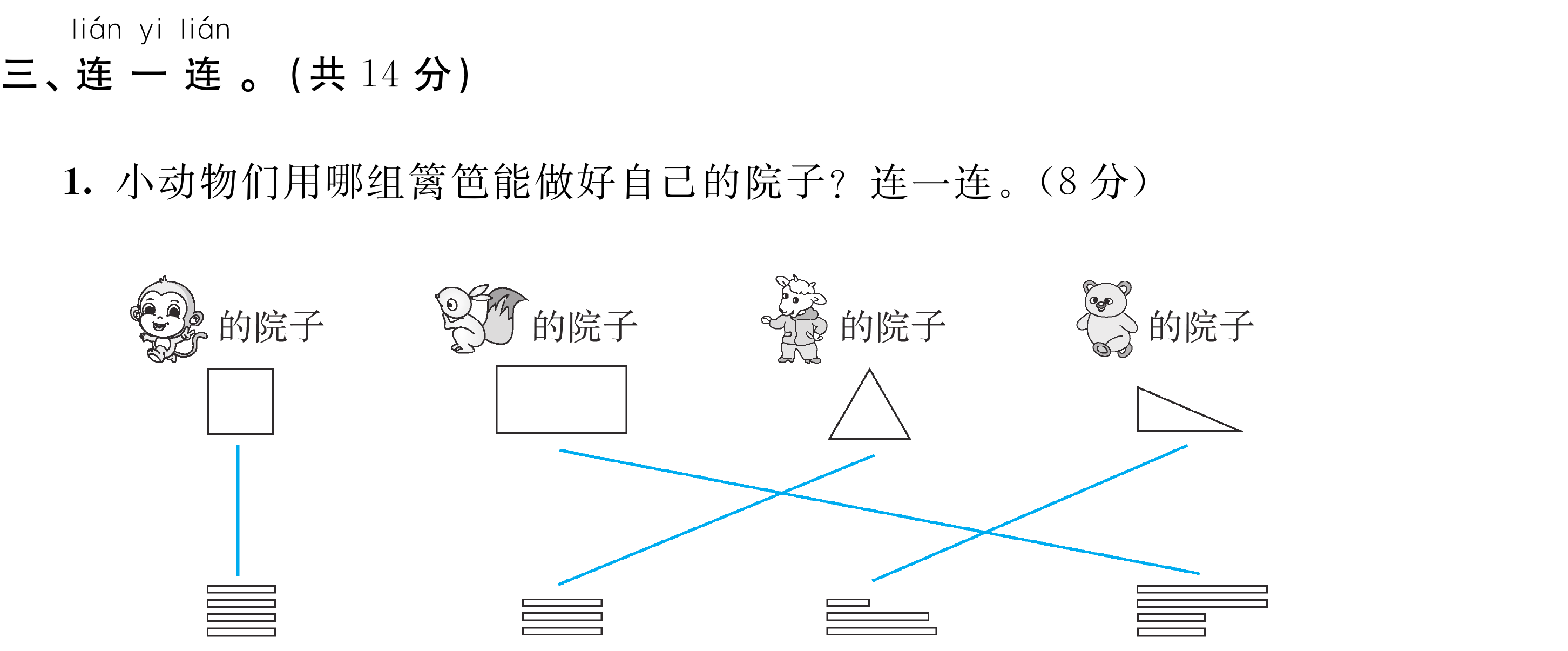 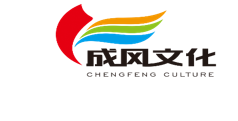 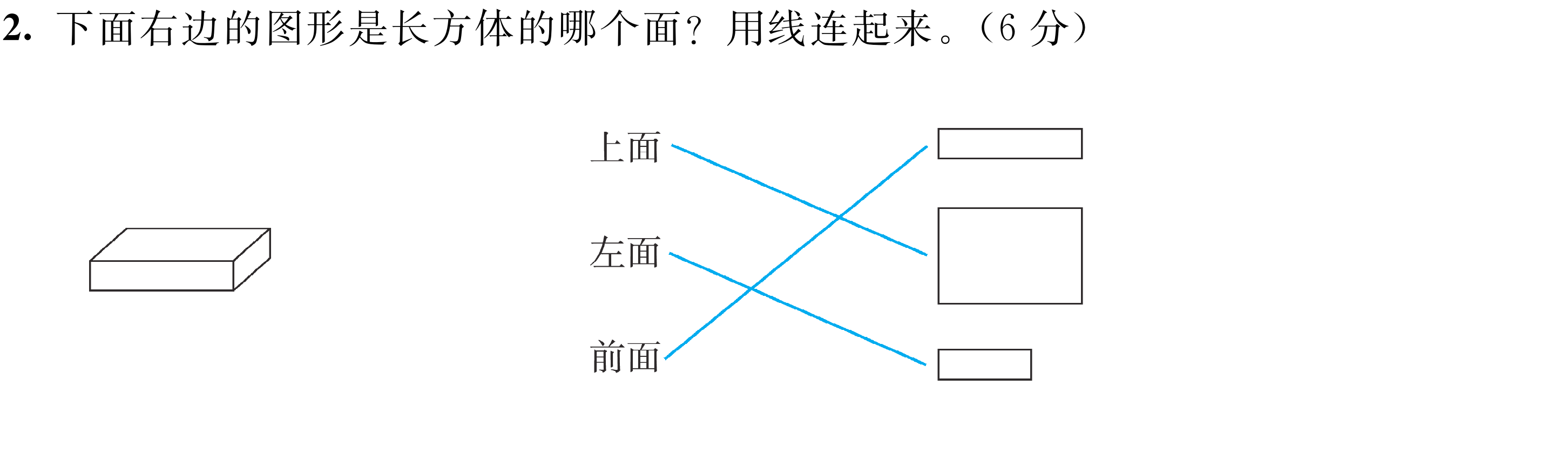 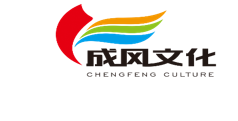 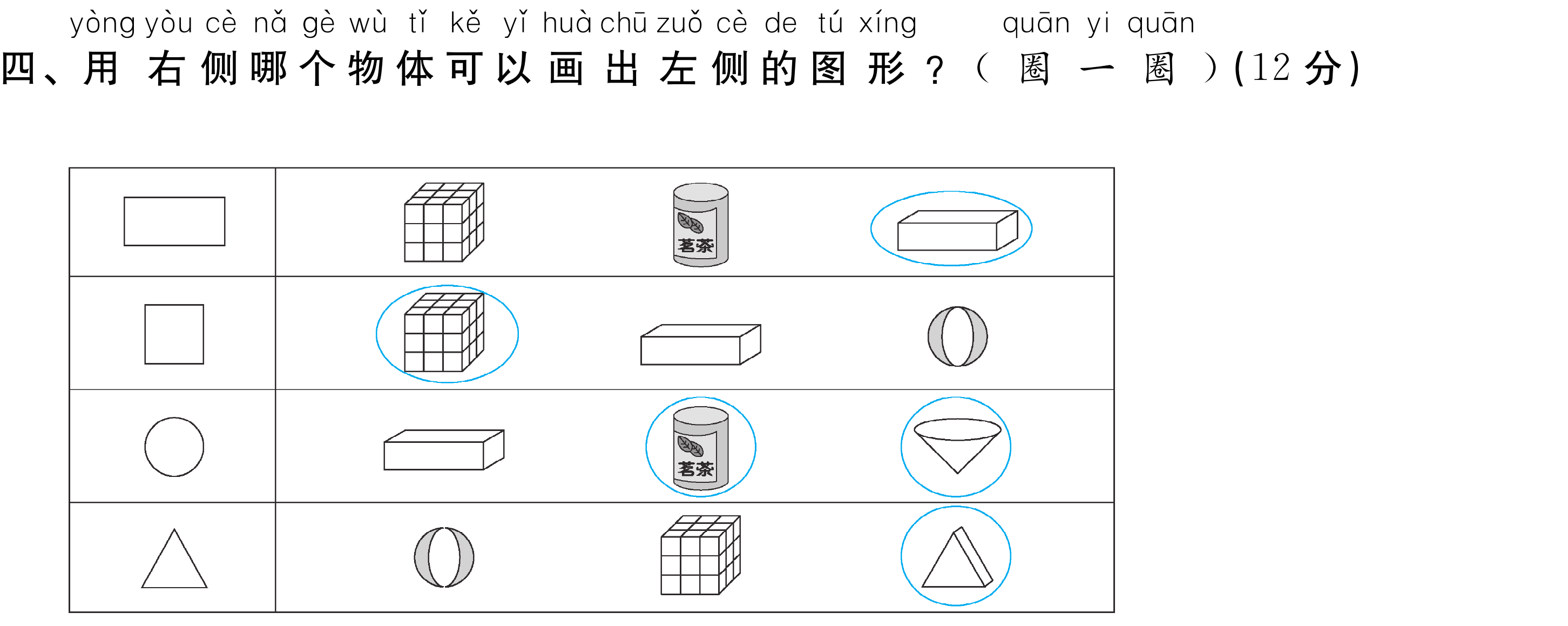 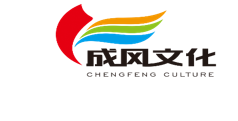 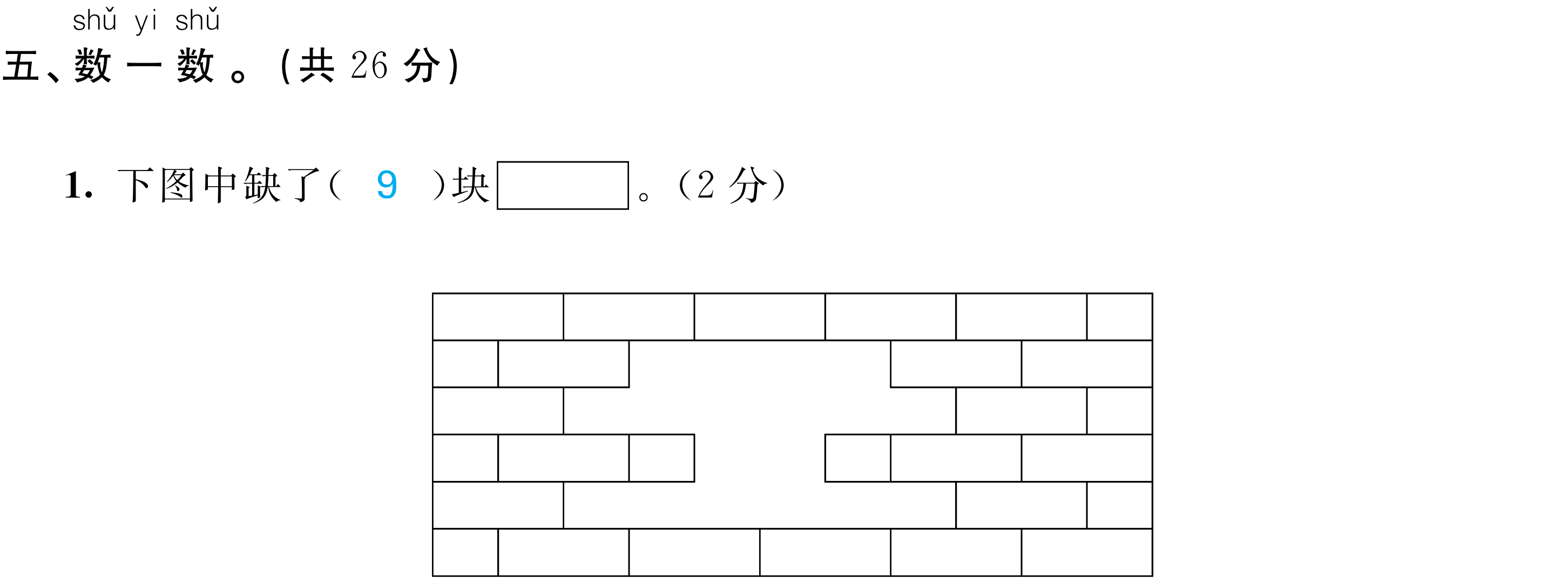 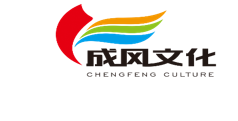 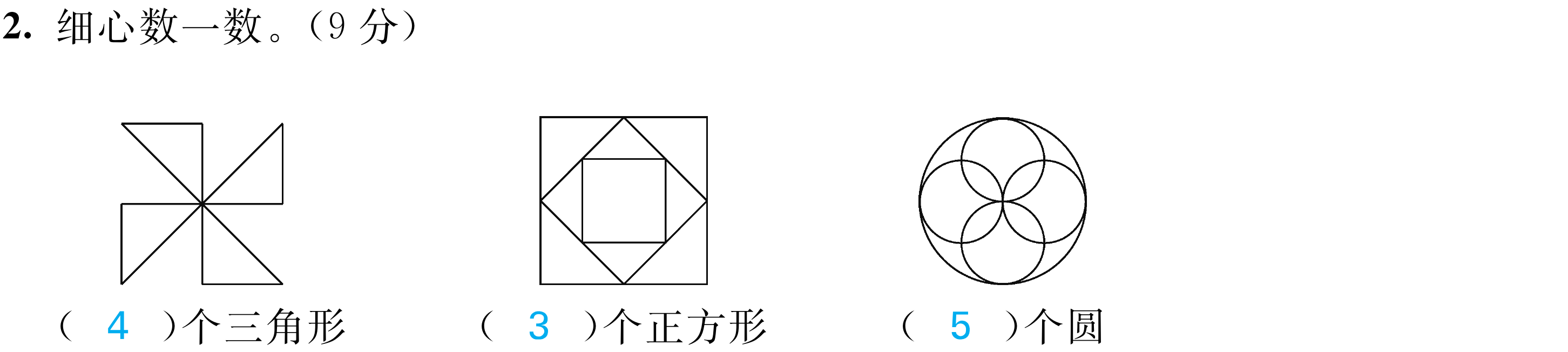 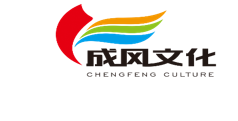 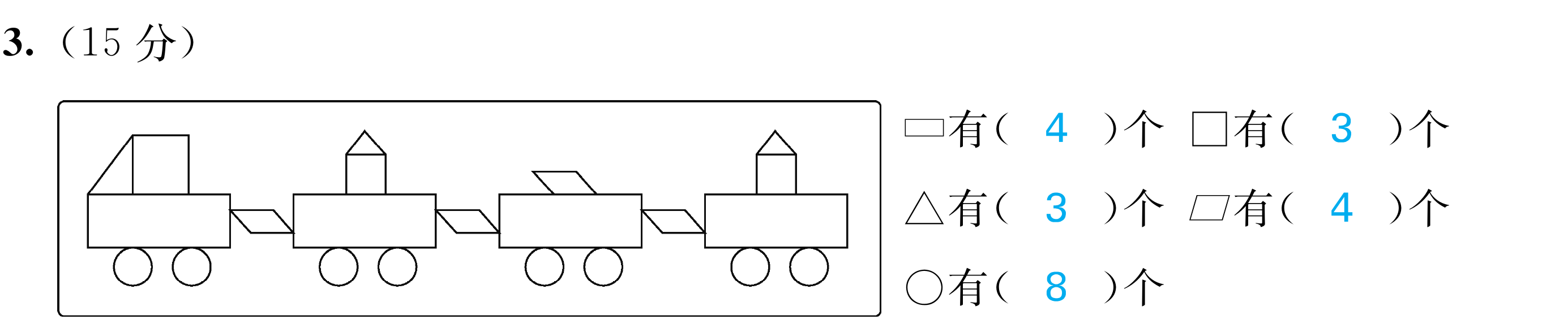 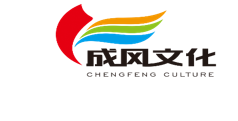 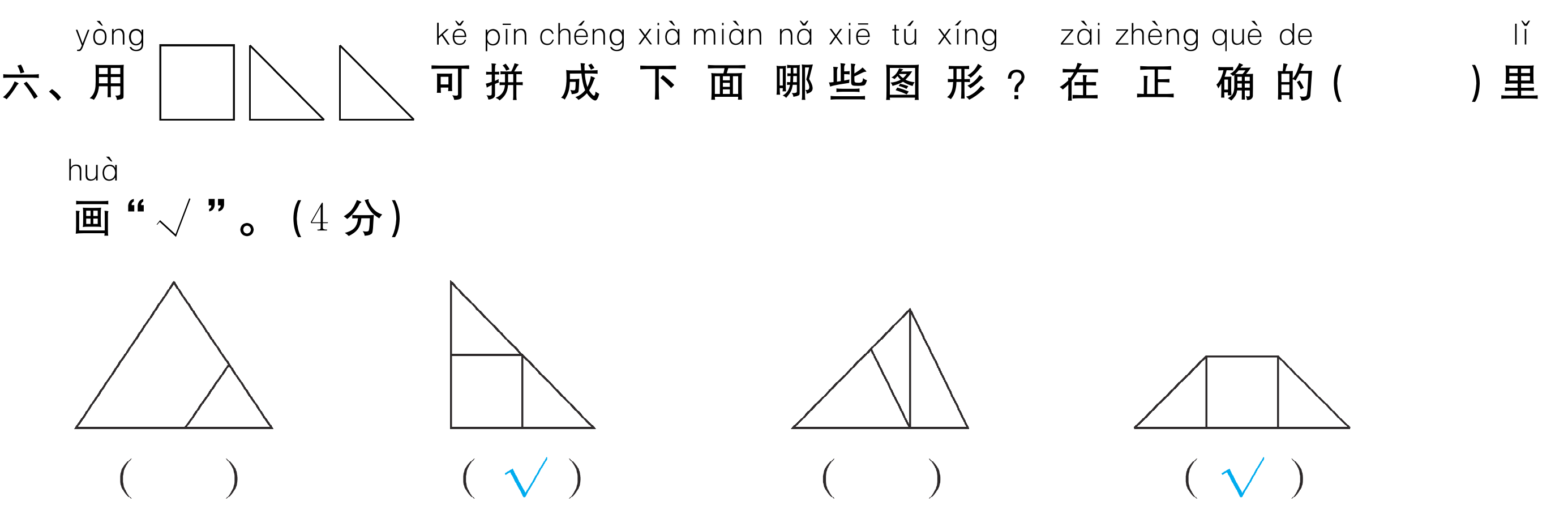 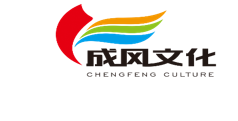 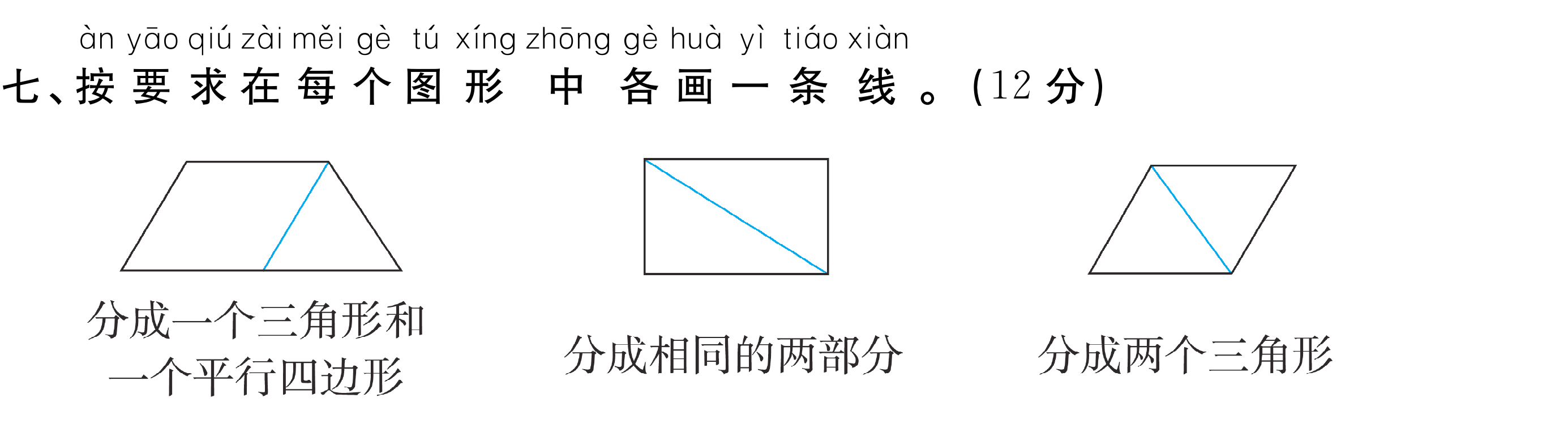 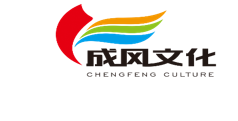 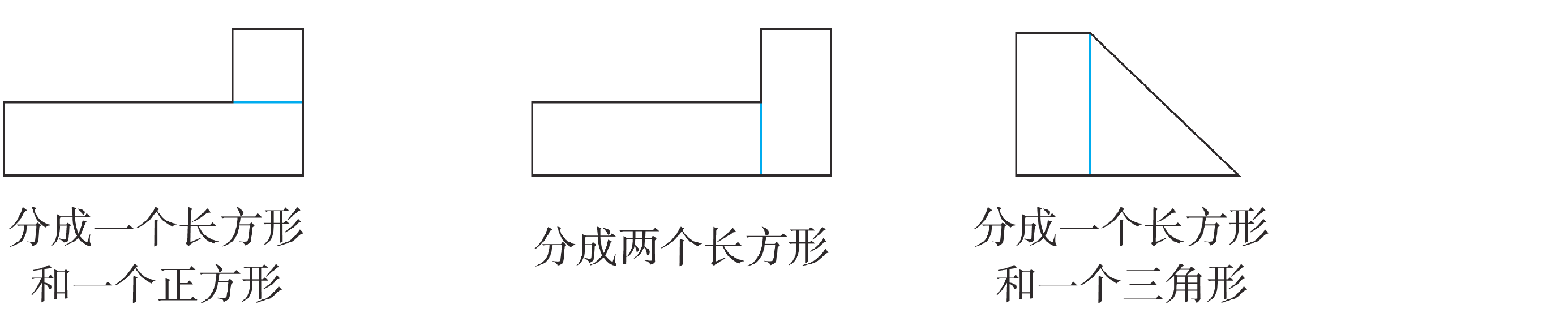 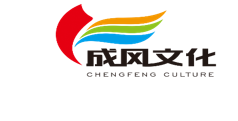 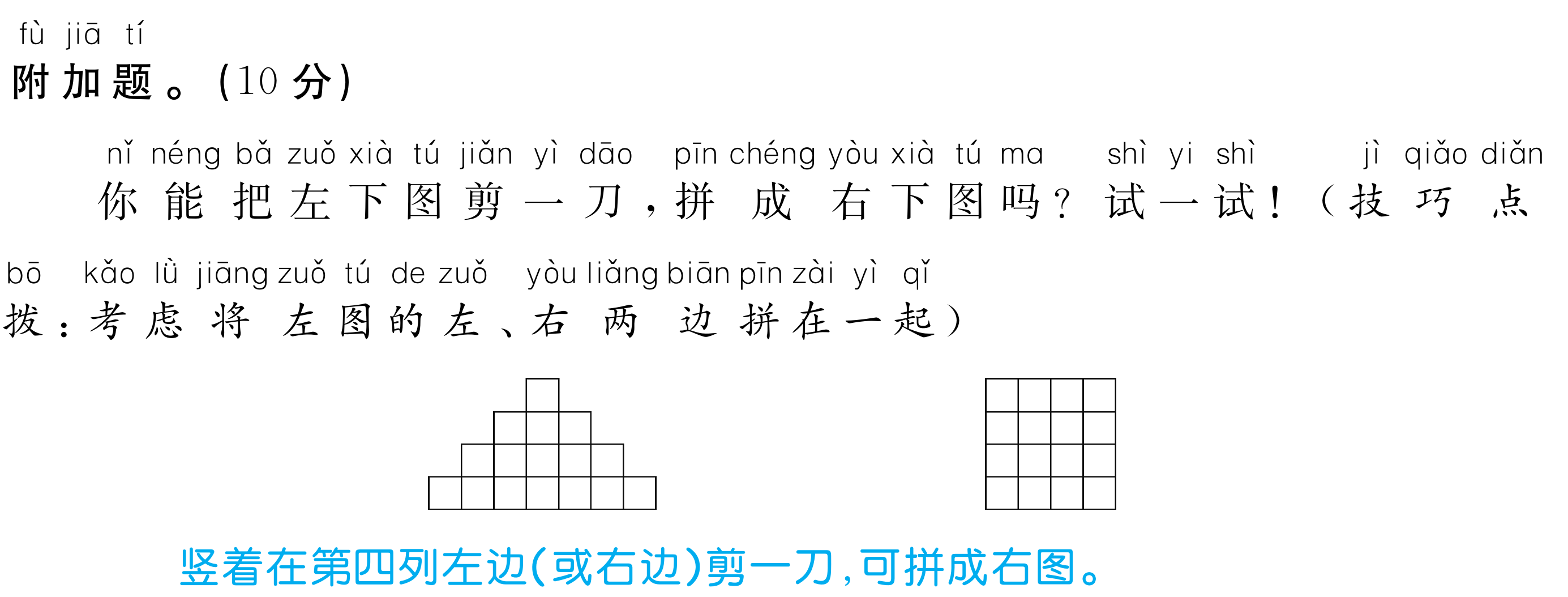 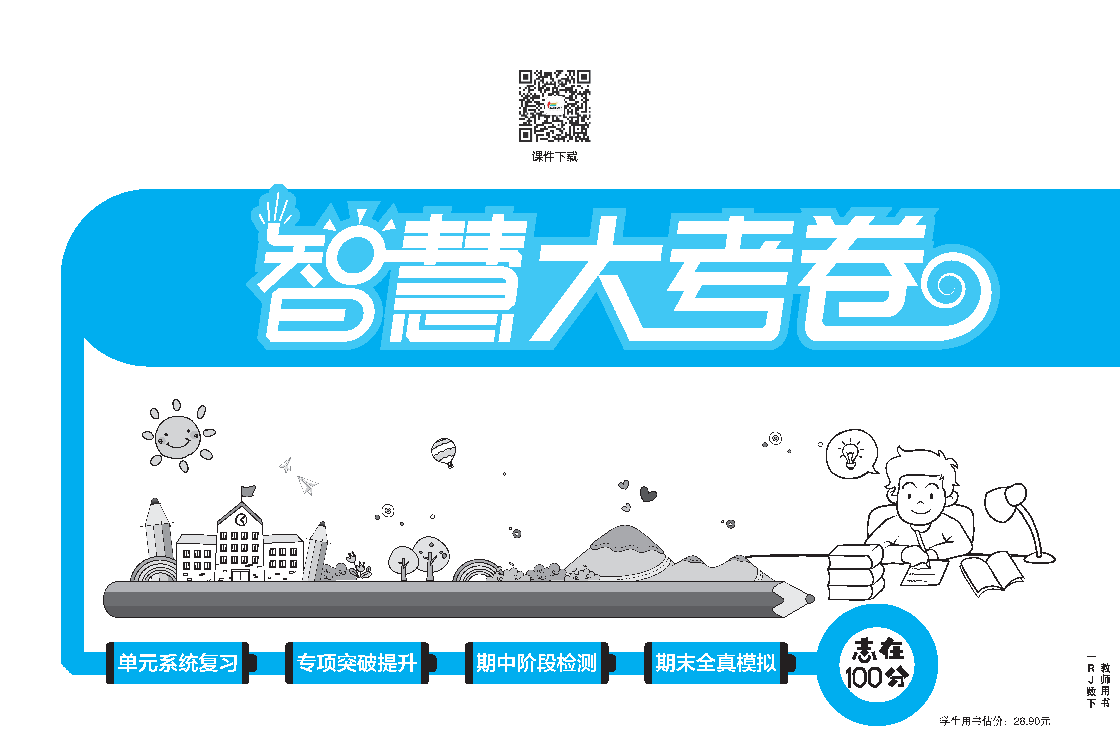